FIDC ESTRELA
AGOSTO, 2024
Fundo Estrela
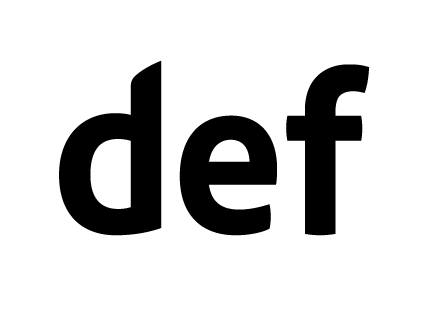 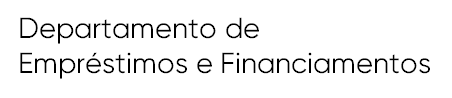 Fluxo Fundo Componentes
Paga Boleto
Compra Componente
Paga OCT
Não
Dealer
Não
Sim
2
6
Sim
10
Fatura a venda com prazo de pagamento em 30 dias.
D+1 bloqueia o pagamento de Bonificação
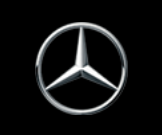 MBCV
3
12
Disponibiliza Boleto Portal
Baixa Boleto informa GCON
7
4
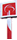 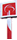 Envia arquivo de Limites MBCV
Bloqueia o Limite
Desbloqueia o limite
60 dias de Vencido debita Fundo e baixa OCT
Paga MBB/MBCV e emite OCT para 45 dias
Baixa OCT e recompõe o Limite
Bradesco
COBFLEX
11
13
1
5
8
9
Fim
Fim
Fim
Fluxo Fundo Automóveis
Paga Fatura
Paga OCT
Compra Veículo
Sim
Não
Fim
Não
Dealer
6
Sim
9
2
Fatura o veículo para pagamento em 45 dias.
Em D+1 cede a Fatura para o Banco Mercedes.
D+1 bloqueia o pagamento de Bonificação
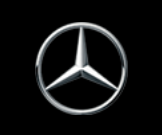 MBCV
3
4
11
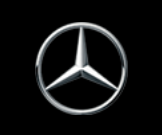 Disponibiliza fatura Portal
Envia arquivo de saque
Banco
5
7
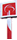 60 dias de Vencido debita Fundo e baixa OCT
Baixa OCT e recompõe o Limite
Baixa limite, paga BM e emite OCT para 90 dias
Envia arquivo de Limites MBCV e BM
Bradesco
10
8
12
1
Fim
Fim
FIDC ESTRELA: FUNCIONAMENTO ATUAL
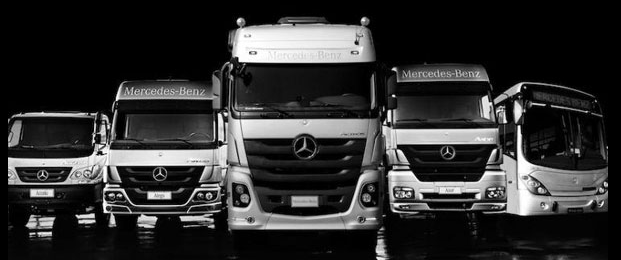 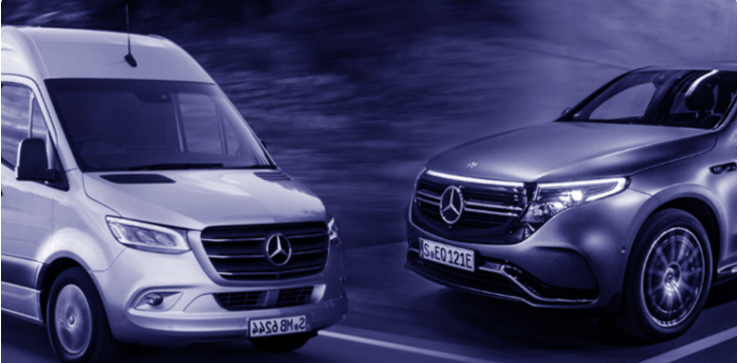 Peças MBB (Mercedes Benz do Brasil)
Peças MBCV (Mercedes Benz Cars & Vans)
Dealer
Alteração Regulatória: Carga e inclusão no arquivo remessa na base da NFE do Brasil para validação na SEFAZ da NFe.
CNAB 400 – Arq. Remessa
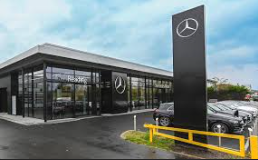 Via VAN BRADESCO
Carteira Administrada 30º dia
Pagamento da Nota
Acesso Cobflex
Cessão Dc’s
MBB/MBCV
FIDC
CobFlex
Pagamento da Cessão
Posição de Carteira
(1) Em 28 dias, o Banco Emissor paga para a Adquirente; (2) A Adquirente, em até 2 dias, paga a transação para o Estabelecimento Comercial.
FIDC ESTRELA: FUNCIONAMENTO FUTURO
DAC  (FREC)
DAC CART ADM
MONTADORA
COBFLEX(Portal)
Premissa: Carga na base da NFE do Brasil para validação na SEFAZ.
Pré-Cessão: Fundo valida NFs na base da NFE do Brasil.
Cobrança Bradesco
CEDENTE (D+30)
DAC (D+0)
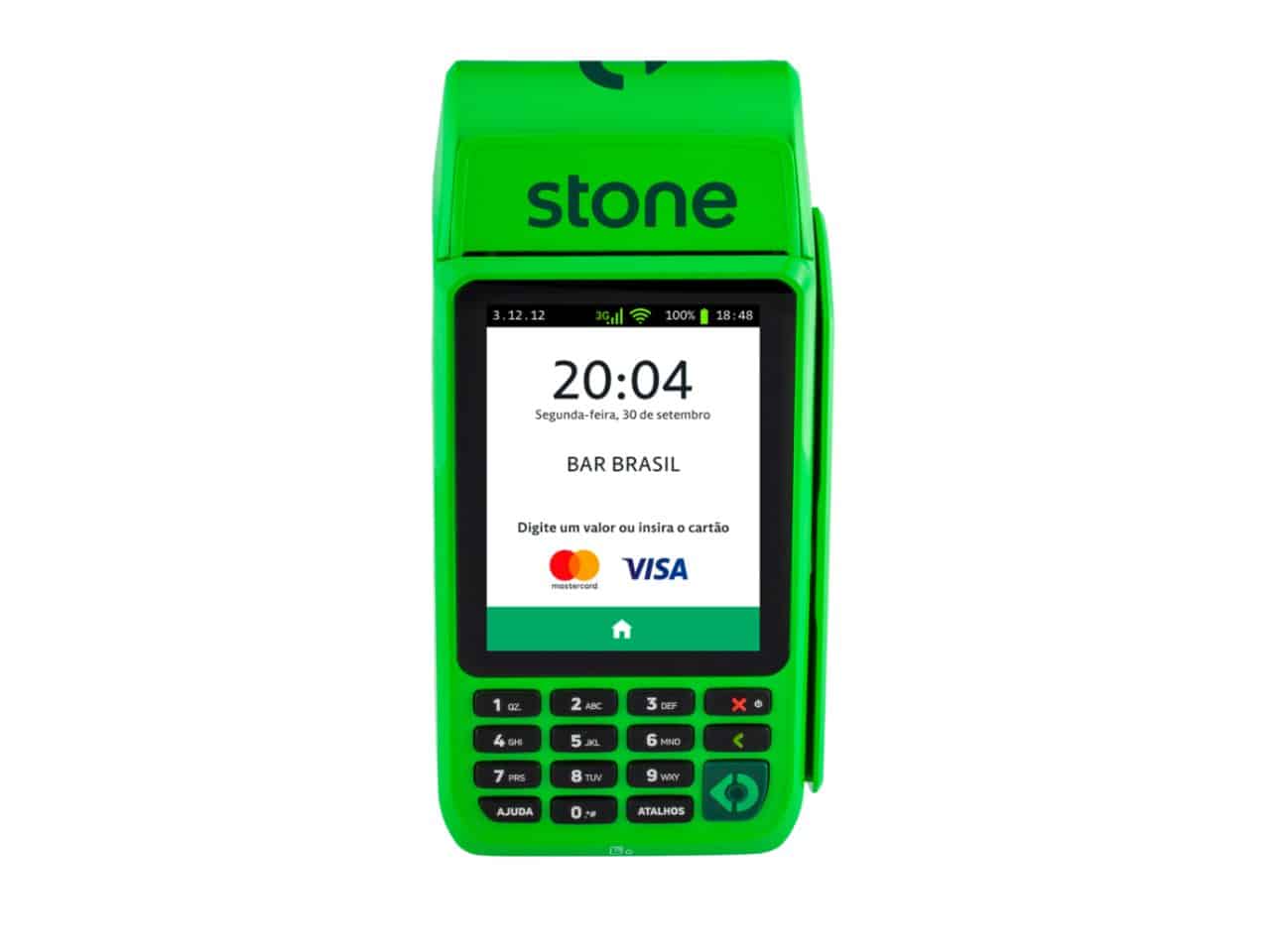 CNAB400 – Arq. Cessão
COBFLEX 
Boletos para Geração
CNAB 400 – Arq. Cessão
Via VAN BRADESCO
*Os títulos serão registrados na Carteira adminisrada.
Arquivo Retorno Remessa de Cessão
CNAB 400 – Posição de Carteira
CNAB 400 – Posição de Carteira
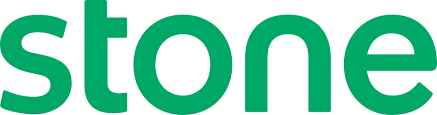 DAC (D+1)
CEDENTE (D+0)
CEDENTE (D+1)
Layout COBFLEX
Via VAN BRADESCO
CNAB 400 – Posição de Carteira ADM
Layout COBFLEX
Retorno COBFLEX Replica PAGOS
Retorno Bancos
CEDENTE (D+1)
Retorno Bancos
Via VAN BRADESCO
FIM
Fonte: SASB e ICM1A